GIẢI ĐỐ VUI
KHỞI ĐỘNG
 Lá xanh cành đỏ hoa vàng
Là là mặt đất đố làng cây chi
Đố làng cây đó tên gì ?
Làng mà đoán được Trạng thì mất trâu…
Là cây gì ?
GIẢI ĐỐ VUI
KHỞI ĐỘNG
 Lá xanh cành đỏ hoa vàng
Là là mặt đất đố làng cây chi
Đố làng cây đó tên gì ?
Làng mà đoán được Trạng thì mất trâu…
Là cây rau sam
GIẢI ĐỐ VUI
KHỞI ĐỘNG
 Đầu bò; không phải đầu bò, mà đầu bò
Là con gì ?
GIẢI ĐỐ VUI
KHỞI ĐỘNG
 Đầu bò; không phải đầu bò, mà đầu bò
Là con ốc
GIẢI ĐỐ VUI
Bằng sợi chỉ rủ rỉ trong bụi
Là con gì?”
GIẢI ĐỐ VUI
Bằng sợi chỉ rủ rỉ trong bụi
Đáp án là con muỗi.
GIẢI ĐỐ VUI
“Vừa bằng quả mướp ăn cướp cả làng.”
Là con gì ?
GIẢI ĐỐ VUI
“Vừa bằng quả mướp ăn cướp cả làng.”
Đáp án là con chuột.
TỰ NHIÊN VÀ XÃ HỘI
Bài 19: Thực vật và động vật quanh em ( Tiết 2 )
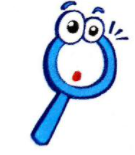 Hoạt động khám phá
Câu 4. Hoàn thành phiếu quan sát theo gợi ý ở trang bên.
Bài 19: Thực vật và động vật quanh em ( Tiết 2 )
Hoạt động khám phá
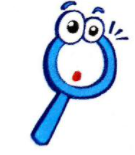 Câu 4. Hoàn thành phiếu quan sát theo gợi ý ở trang bên.
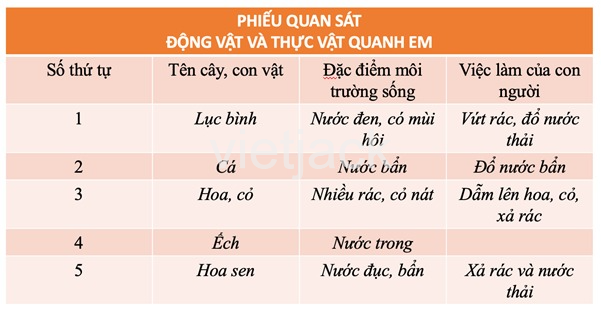 Bài 19: Thực vật và động vật quanh em
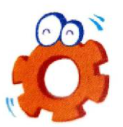 Hoạt động thực hành
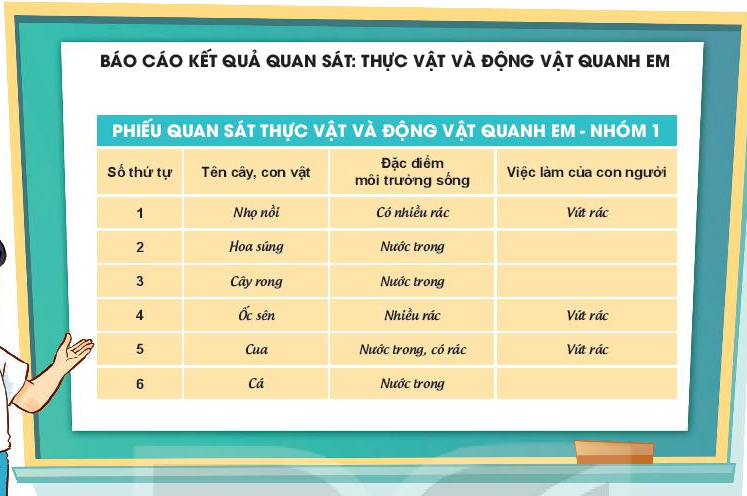 Báo cáo kết quả quan sát:
Bài 19: Thực vật và động vật quanh em
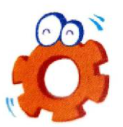 Hoạt động thực hành
Báo cáo kết quả quan sát
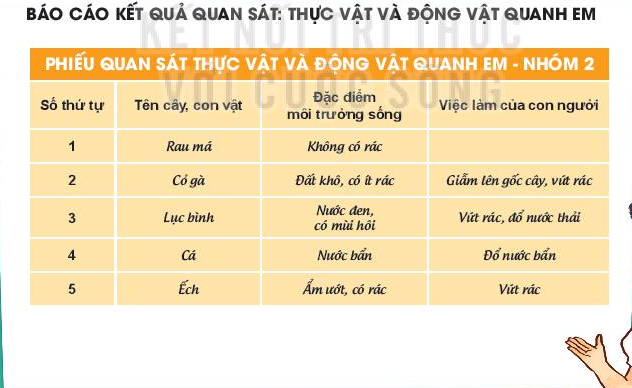 Bài 19: Thực vật và động vật quanh em
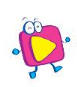 Hoạt động vận dụng
Thảo luận và các việc nên và không nên làm để bảo vệ môi trường sống của thực vật và động vật nơi em đã quan sát theo gợi ý sau:
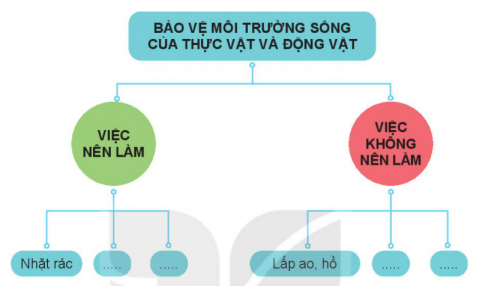 Bài 19: Thực vật và động vật quanh em
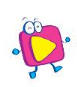 Hoạt động vận dụng
Thảo luận và các việc nên và không nên làm để bảo vệ môi trường sống của thực vật và động vật nơi em đã quan sát theo gợi ý sau:
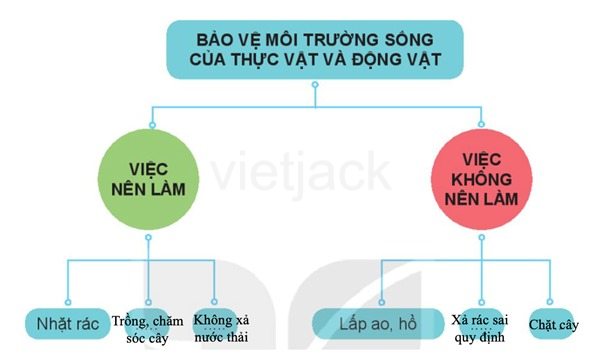 Bài 19: Thực vật và động vật quanh em
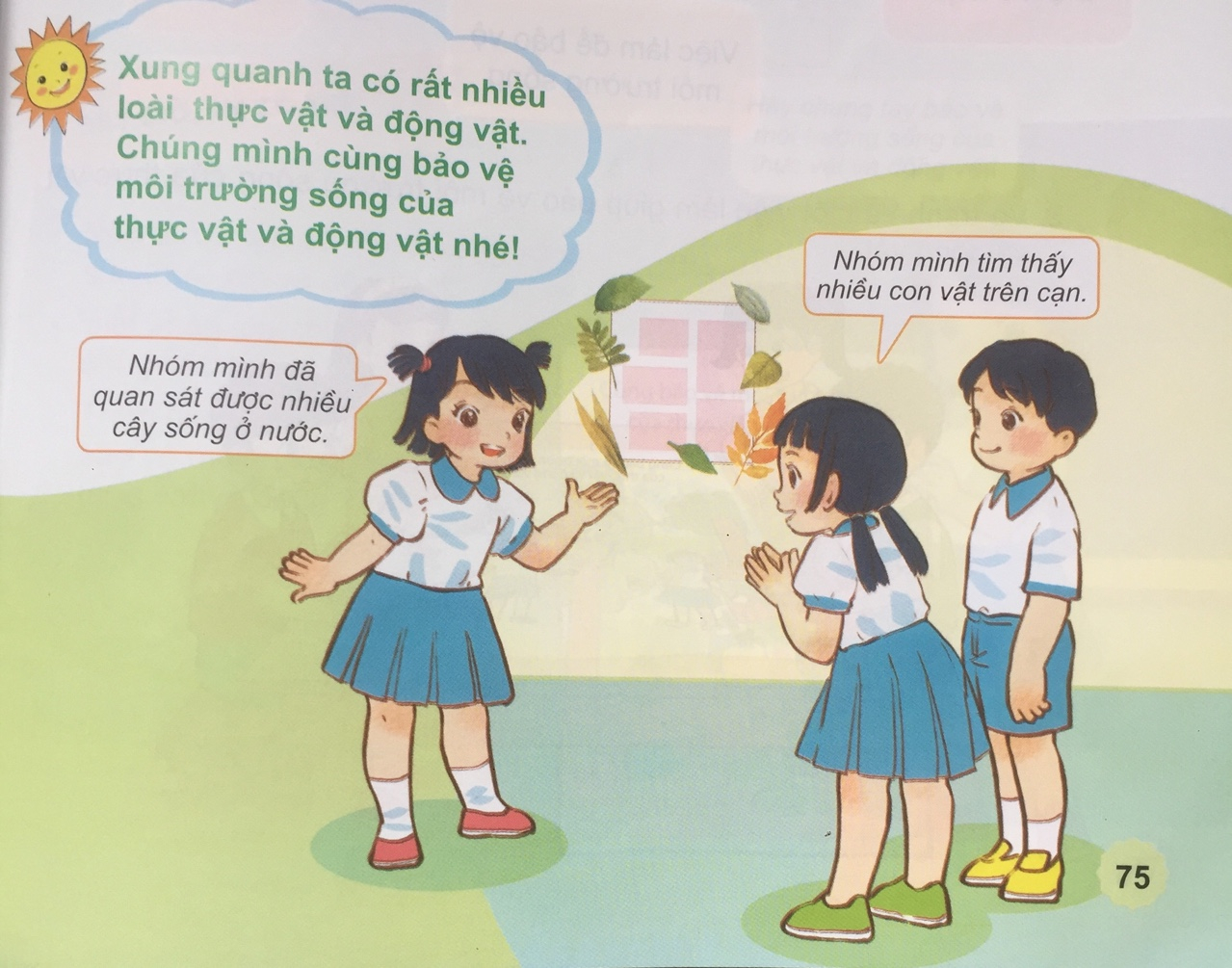 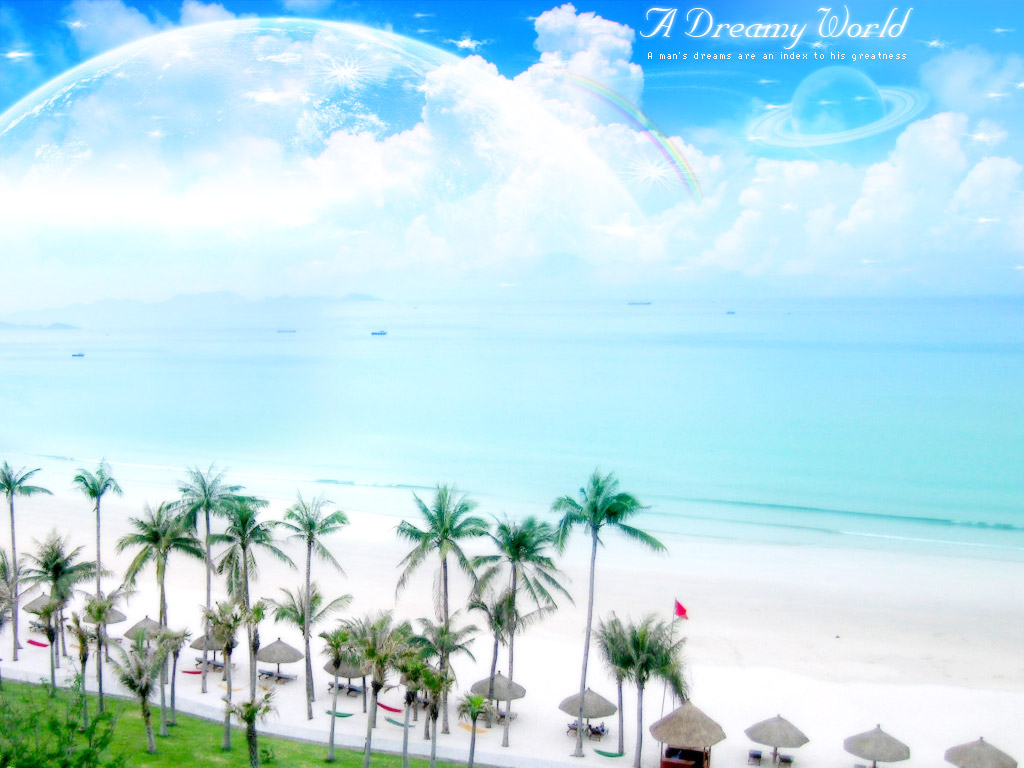 CHÚC CÁC EM CHĂM NGOAN, HỌC GIỎI!